SPRAWOZDANIE Z DZIAŁALNOŚCI OSIR MSZCZONÓW
2023
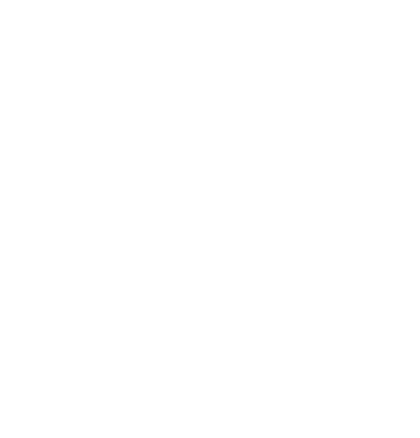 PODSTAWOWE INFORMACJE
KOMPLEKS BASENÓW TERMALNYCH „ TERMY MSZCZONÓW”
2008  – rok rozpoczęcia działalności.

STRUKTURA ZATRUDNIENIA: 

DYREKTOR
KIEROWNIK 
GŁÓWNY KSIĘGOWY
STANOWISKA ds.: KSIĘGOWOŚCI I PŁAC, MARKETINGU I KADR, ADMINISTRACJI 
KASJER – 6 os.
RATOWNIK – 3 os. / uzupełnienie firma zewnętrzna /
PRACOWNIK GOSPODARCZY / OBSŁUGA OBIEKTU, SERWIS SPRZĄTAJACY / - 11 os.
KONSERWATOR / technika basenowa / - 5 os.



ŁĄCZNA LICZBA ETATÓW – 31
KOMPLEKS BASENÓW TERMALNYCH
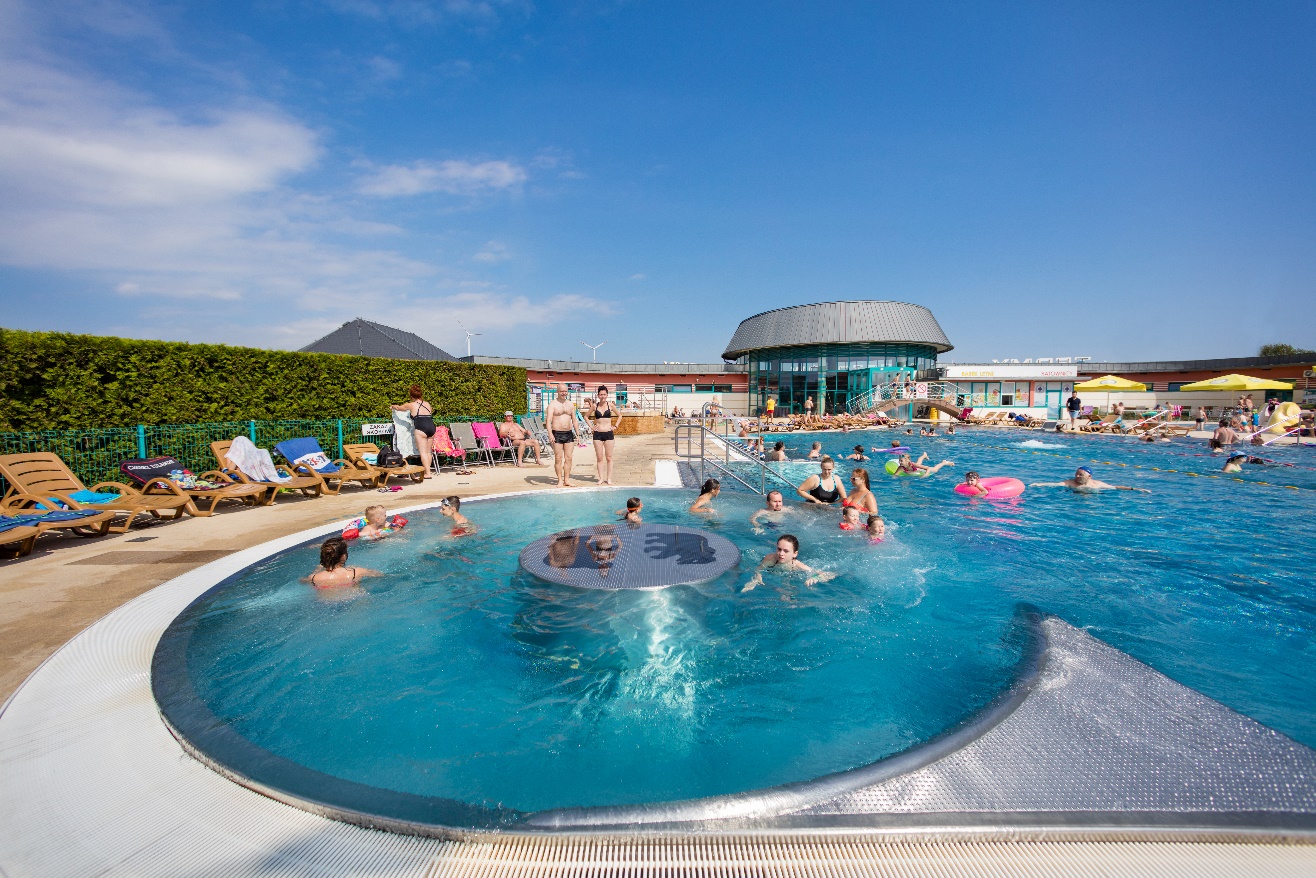 STATYSTYKA OGÓLNA
LODOWISKO
KARTA RODZINA 3+
618
545
477
PROMOCJA MIESZKANIEC
LATO i ZIMA W MIEŚCIE
DODATKOWE ATRAKCJE
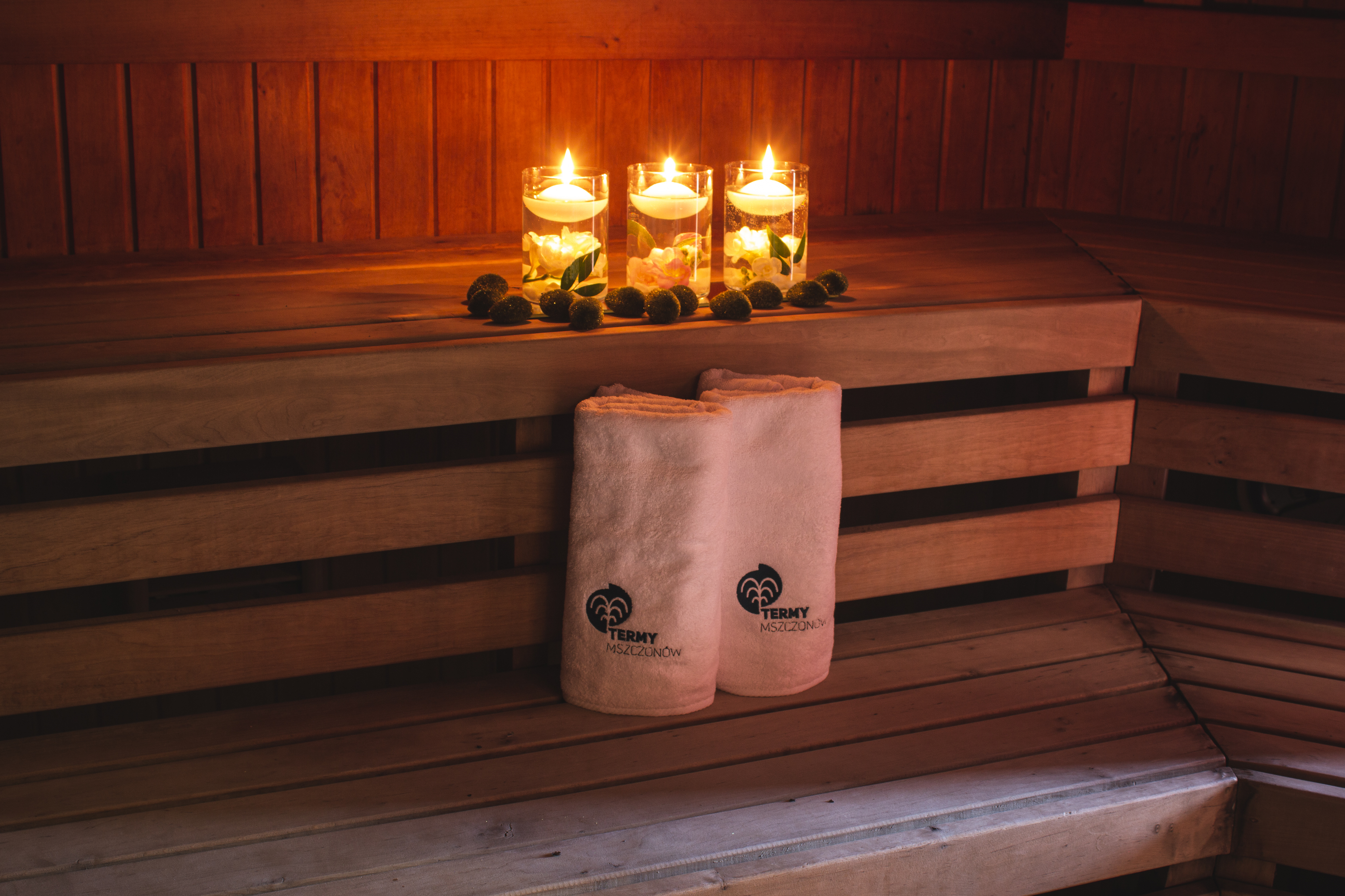 SAUNA 
GROTA SOLNA 
CAŁOROCZNE ZEWNĘTRZNE JACUZZI
STREFA MINI SPA
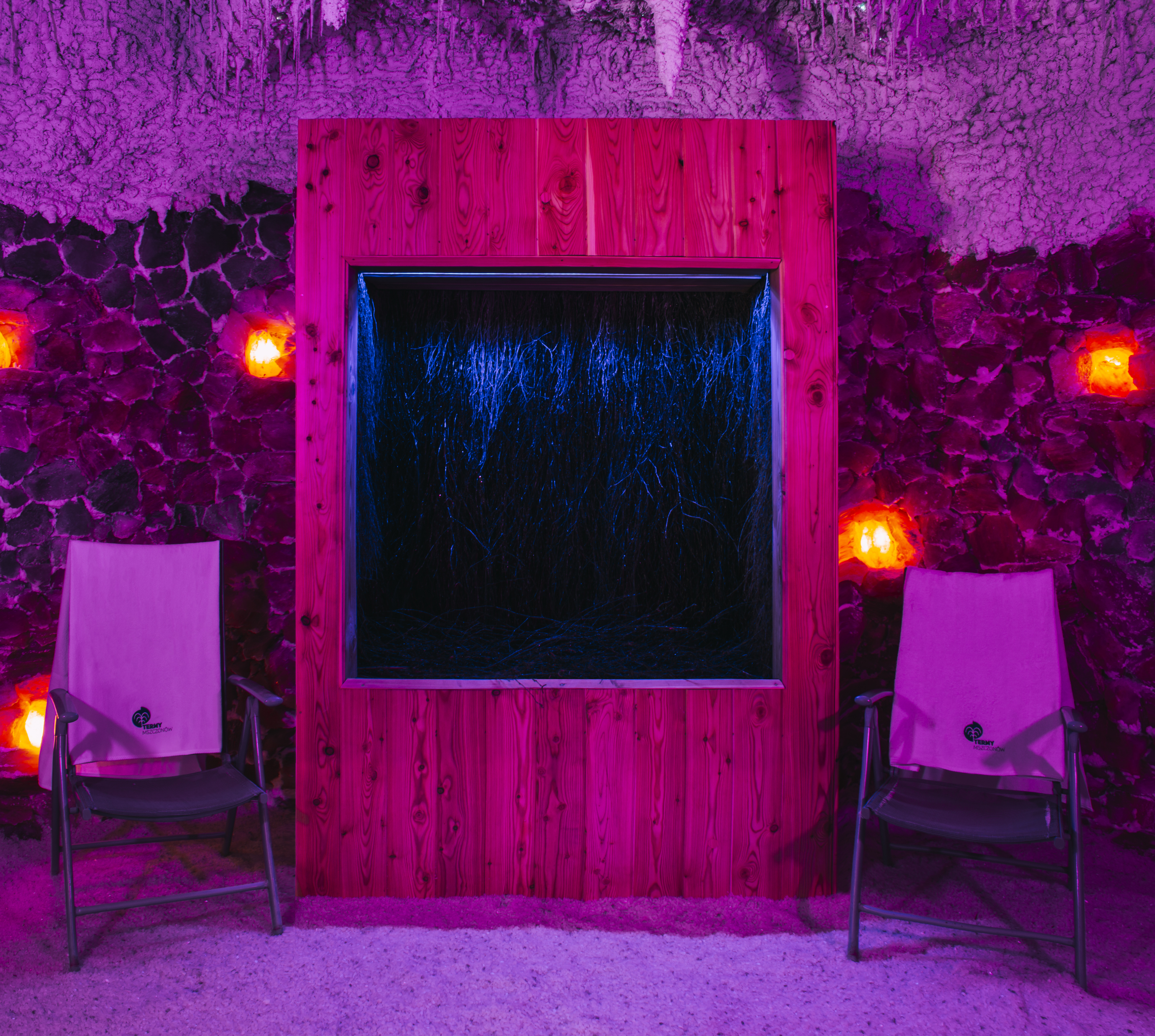 GROTA SOLNA oraz SAUNA 
 27588 osób w 2023 ROKU
IMPREZY SPORTOWO - REKREACYJNE
PIKNIK RODZINNY DZIEŃ DZIECKA
RAJDY ROWEROWE WIOSNA  - JESIEŃ
NOCNY RAJD PIESZY NA ORIENTACJĘ
ULICZNY BIEG ŚWIĄTECZNY
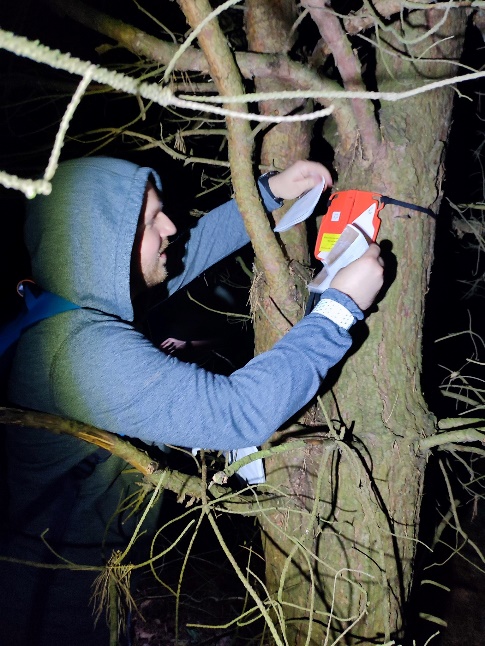 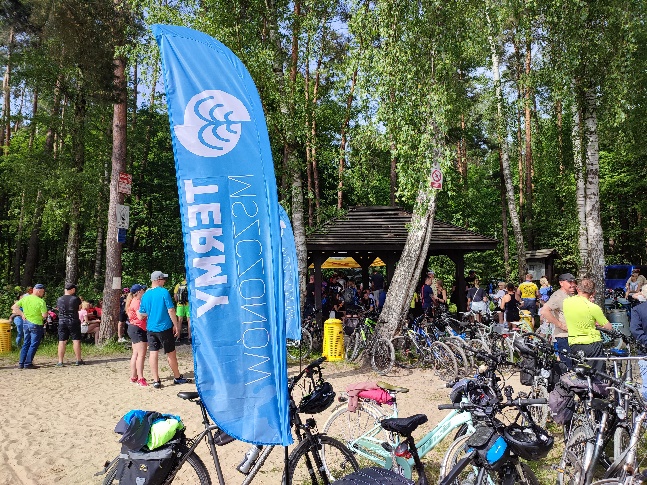 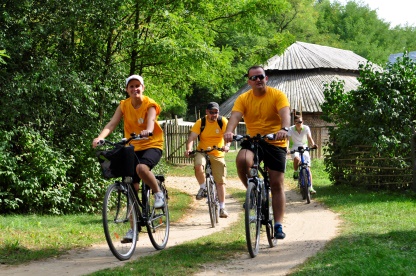 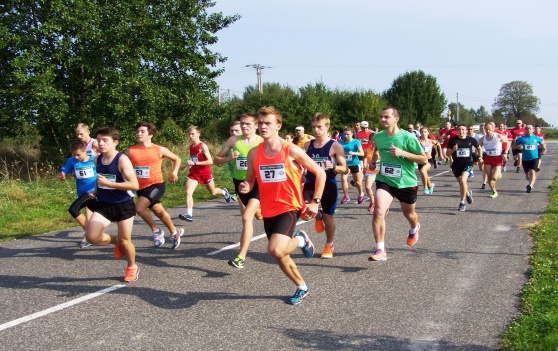 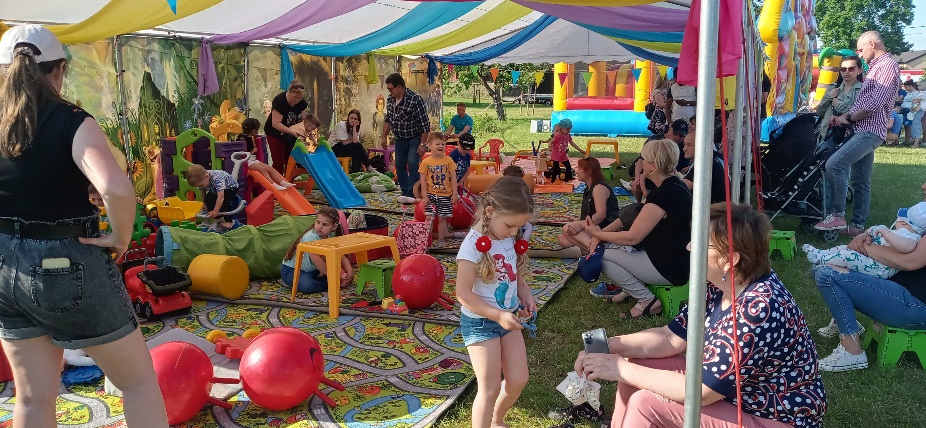 WSPÓŁPRACA Z ORGANIZACJAMI POZARZĄDOWYMI
WSPARCIE ZADAŃ PUBLICZNYCH
PODZIAŁ ŚRODKÓW POSZCZEGÓLNE DYSCYPLINY 2023
KLUBY SPORTOWE PODZIAŁ ŚRODKÓW  - dotacje2023
PODZIAŁ ŚRODKÓW POSZCZEGÓLNE DYSCYPLINY 2024
STYPENDIA I NAGRODY BURMISTRZA MSZCZONOWA- za osiągniecia w działalności sportowej -
FINANSE 2023
WYDATKI
DOCHODY
- jesteśmy z wami 25 lat -
OSiR MSZCZONÓW
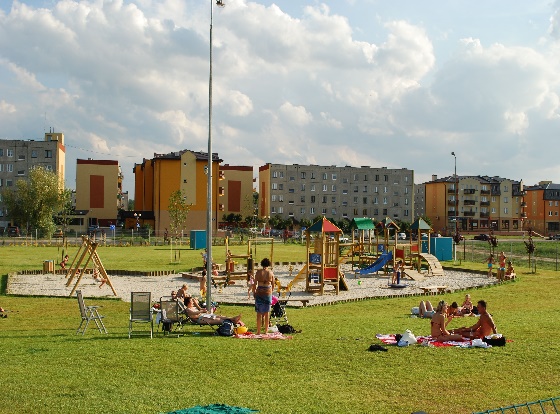 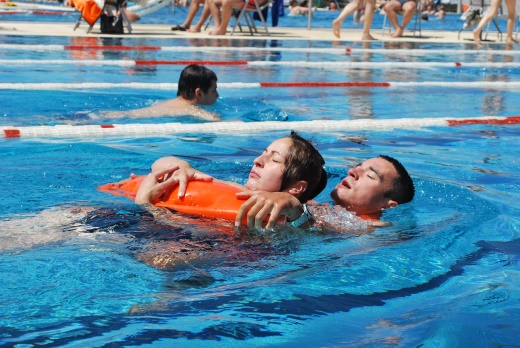 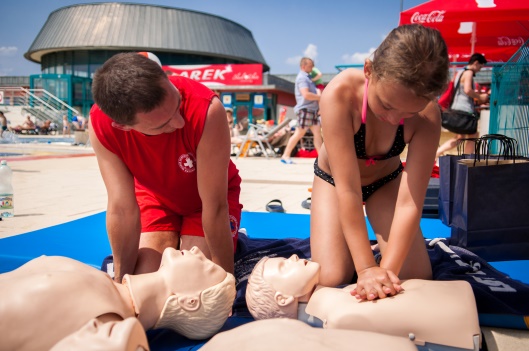 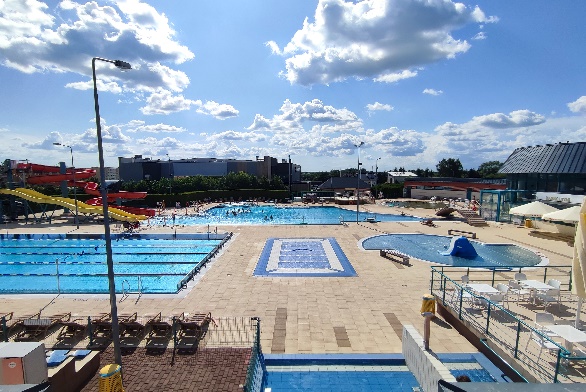 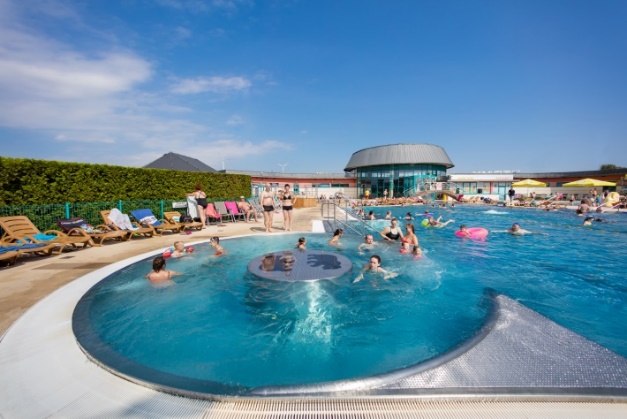 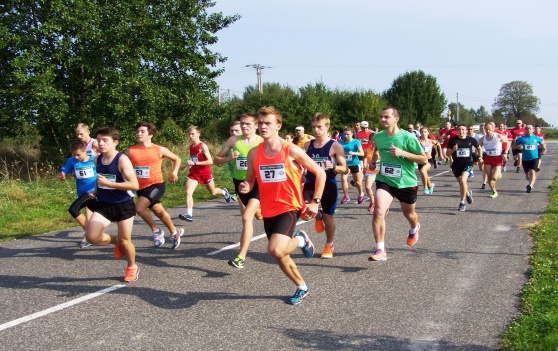 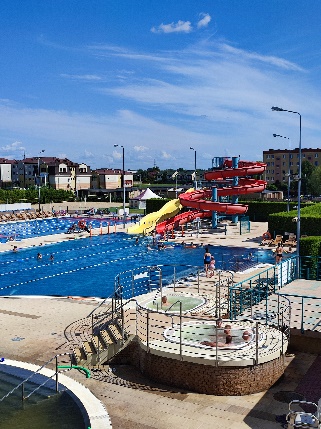 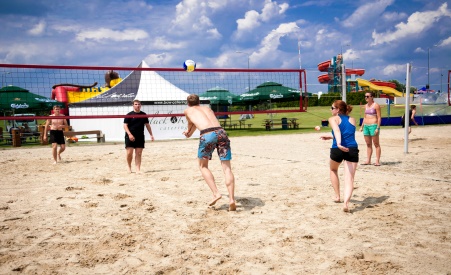 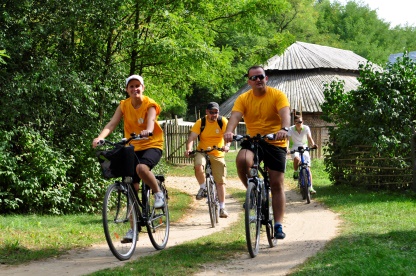 SERDECZNE PODZIĘKOWANIA DLA WSZYSTKICH PRACOWNIKÓW
 OŚRODKA SPORTU I REKREACJI w MSZCZONOWIE
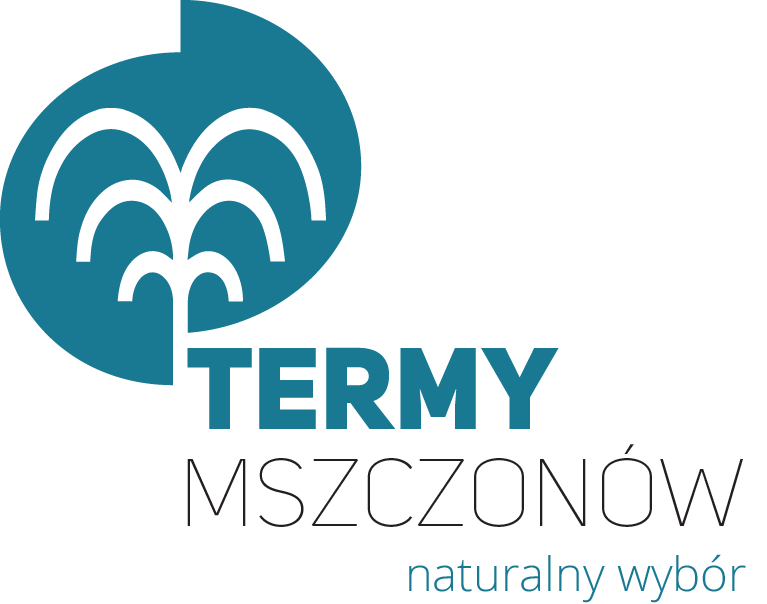 DZIĘKUJĘ ZA UWAGĘ